Search for Neutron Flux Generation in a Plasma Discharge Electrolytic Cell
Alessandro Pilloni
“Sapienza” Università di Roma – INFN sez. Roma 1
Workshop on LENR
Ettore Majorana Foundation and Centre for Scientific Culture 
Erice – October 11th, 2014
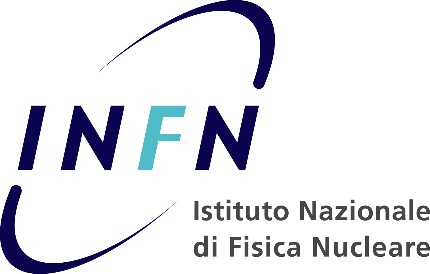 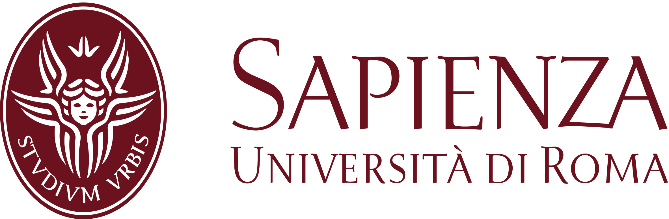 Preamble
Cirillo, Widom, Srivastava et al. experiment
Neutron emission from plasma discharge electrolytic cell
Widom-Larsen(-Srivastava) theory
LENR (neutron emission) due to strong electromagnetic fields
The experiment proofs the theory
The theory provides reliability to the experiment
We aim to reproduce this experimentand to study the consistence of the theory
2
[Speaker Notes: Spiegare perché esperimento è connesso alla teoria]
Outline
1) Repetition of the Plasma Discharge experiment
ENEA: E. Castagna, S. Lecci, M. Sansovini, F. Sarto, V. Violante (electrochemical experts);M. Angelone, A. Pietropaolo, M. Pillon (fusion neutronics experts)
INFN-Frascati: R. Bedogni, A. Esposito (CR-39 and neutron experts)
Sapienza: R. Faccini, AP, A.D. Polosa (theory and data analysis)
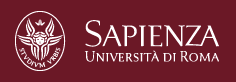 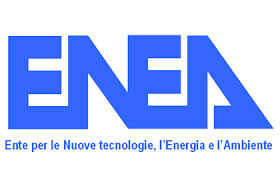 EPJC 74 (2014) 2894
arXiv:1401.8218 (w/ S. Loreti – ENEA)
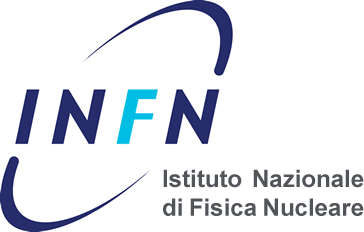 2) Comments on WLS theory
S. Ciuchi, L. Maiani, A.D. Polosa, V. Riquer, G. Ruocco, M. Vignati, EPJC 72 (2012) 2193
L. Maiani, A.D. Polosa, V. Riquer, EPJC 74 (2014) 2843
some personal additions...
3
[Speaker Notes: Spiegare perché esperimento è connesso alla teoria]
Experimental background
Experimental background
Claims
In a plasma ignited by high voltage in an electrolytic cell with appropriate cathode and solution:
thermal power generated exceeds input electric power
transmutation of elements in cathode occurs
neutrons are produced
Sample References
T. Mizuno, et al.,“Isotopic changes of the reaction products induced by cathodic electrolysis in Pd”,J. New Energy 1 (1996) 31 
T. Mizuno et al., “Production of Heat during Plasma Electrolysis in Liquid", Jpn J. Appl. Phys. 3 (2000) 6055 
D. Cirillo et al., “Experimental evidence of a neutron flux generation in a plasma discharge electrolytic cell”,Key Engineering Materials 495 (2012) 104
Patent US 8419919 B1, “System and methods for generating particles”
Patent WO 1999049471 A1, “Reactor for producing energy and neutrons by electrolytic reaction in light- or heavy- water solution”
5
The «Cirillo et al.» experiment /1
D. Cirillo, R. Germano, V. Tontodonato, A. Widom, Y.N. Srivastava, E. Del Giudice, G. Vitiello,“Experimental evidence of a neutron flux generation in a plasma discharge electrolytic cell”
Key Engineering Materials 495 (2012) 104
Further details by A. Widom, J. Swain, Y.N. Srivastava, “Analysis of an attempt at detection of neutrons produced in a plasma discharge electrolytic cell”	arXiv:1311.2447
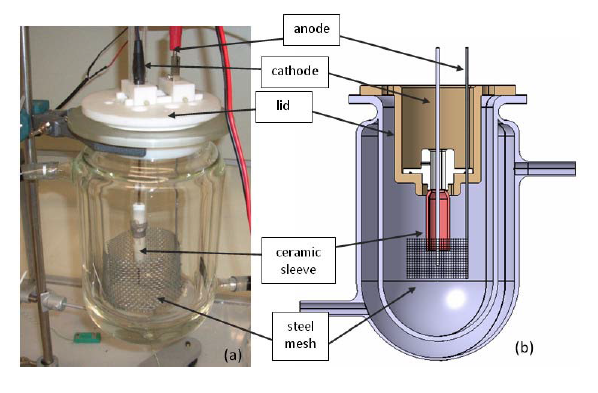 6
The «Cirillo et al.» experiment /2
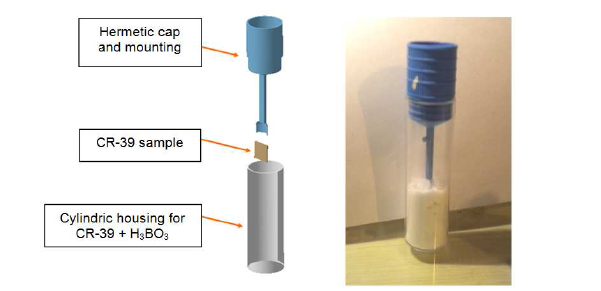 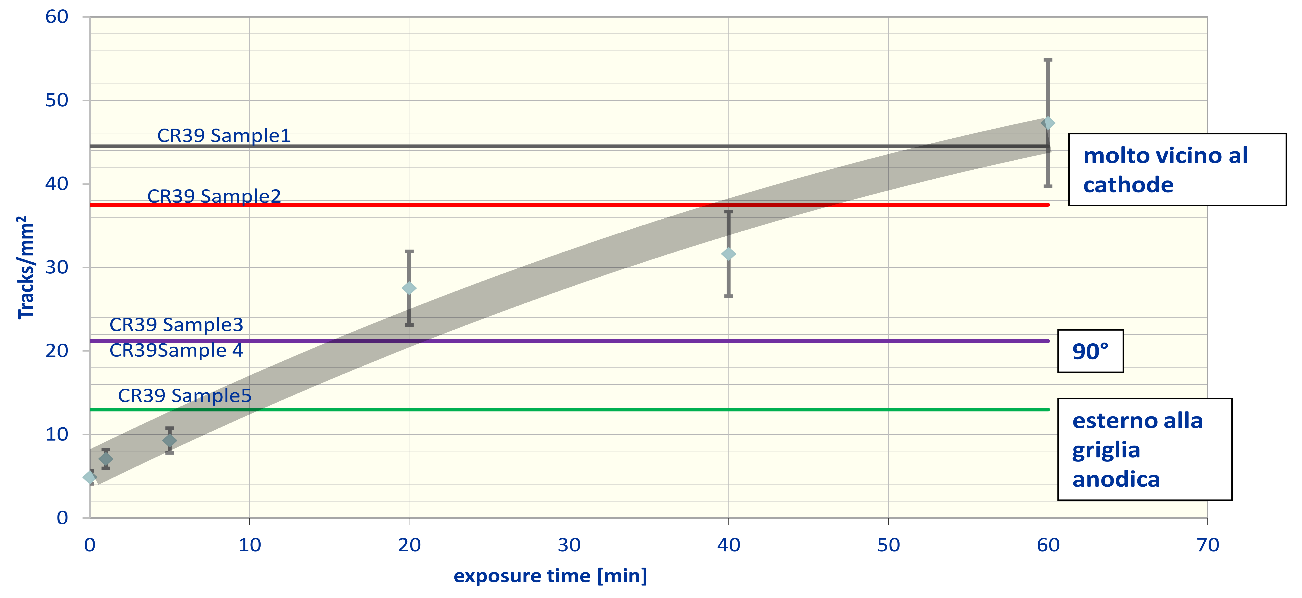 7
[Speaker Notes: Controlla flux]
Our experiment
CR-39 Detectors
R. Bedogni et al., Radiat. Meas. 43, S491 (2008)
Slabs of poly-allyl-diglicol-carbonate (PADC) produced by intercast
Sensitive to fast neutrons:
After n,p scattering protons leave a track
Etching with potassium hydroxide at 70oC
Read with a custom reader
Cut in pieces (2.224cm2)
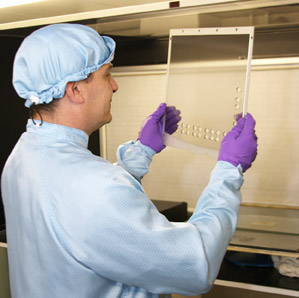 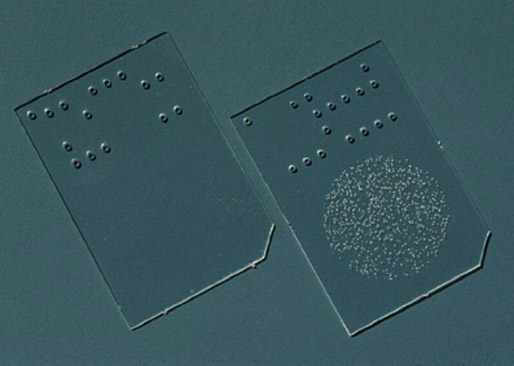 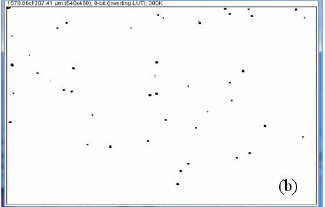 Number of tracks proportional to integrated impinging neutrons
9
CR-39 Detectors for thermal neutrons
Bare CR-39 is not sensitive to thermal neutrons
support
50mm B film
CR-39
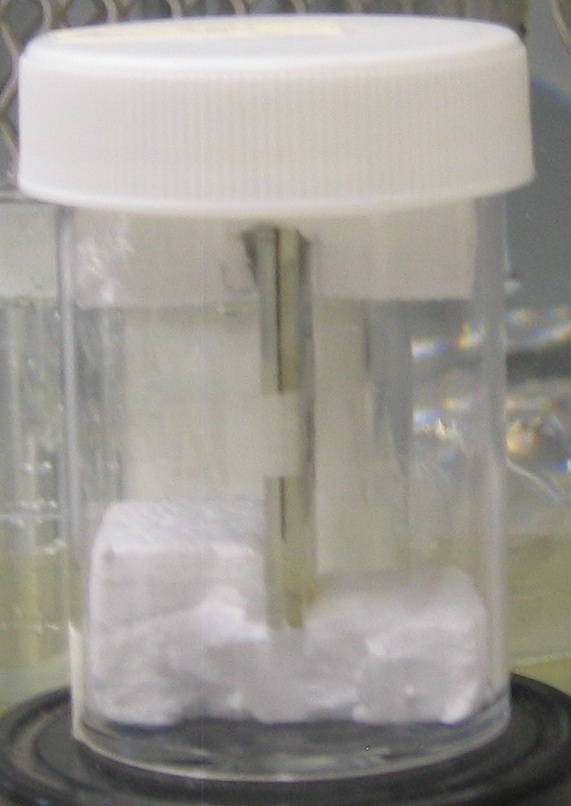 We used CR-39 detectors in several configurations for systematic studies:
Bare
with a 50mm 10B film
with a large amount of boric acid grains
with 10B film but shielded with Cadmium (against thermal neutrons)
with 10B film but shielded with Aluminum (against electromagnetic noise)
10
CR-39 Detectors with copious Boron
TEST: no signal observed at ENEA-IMRI thermal neutron source
Boron stops thermal neutrons, but also the emitted a particles
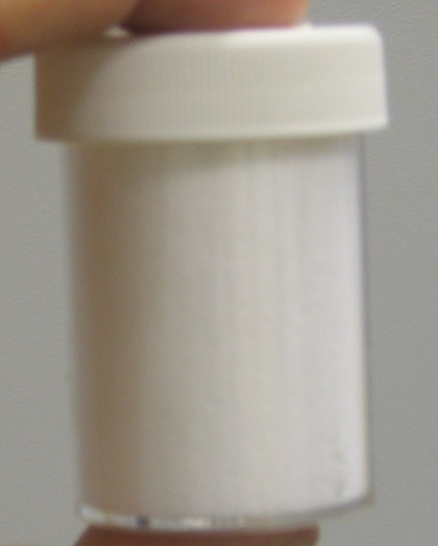 Large amounts of boric acid make the detectors insensitive to thermal neutrons
CONCLUSION: The detector used by Cirillo et al. are not very sensitive to slow neutrons
Sensitivity to faster neutron is discussed assuming a partially moderated spectrum
Response to a known source of AmB has been studied
11
Indium Disks Detectors
5cm Indium disks (30g total)
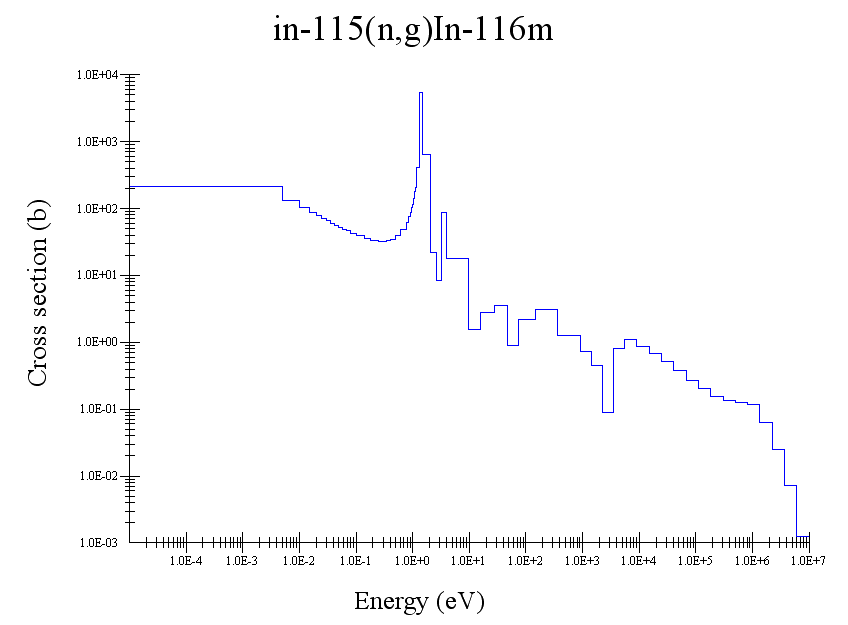 We can obtain the flux
Used also in Cirllo et al exp, but no signal was seen (arXiv:1311.2447)
12
Neutron Spectrum
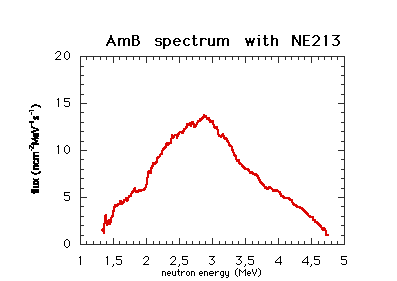 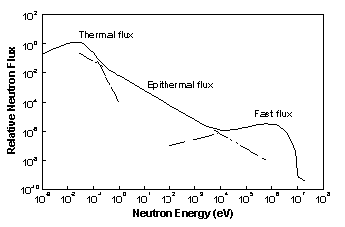 The AmB spectrum after traversing water gets moderated to epithermal + thermal
 Partially moderated (PM) spectrum
Neutron detection depends on the energy spectrum
13
Cross check with a neutron source
Conclusion from the test: both detectors are sensitive to a source 1-2 order of magnitudes smaller than Cirillo et al.
Note: CR-39 calibration constants, obtained with a thermal neutron spectrum, was used, there might be corrections to apply
14
The electrolytic cell
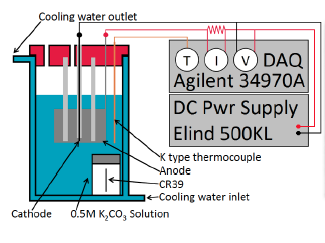 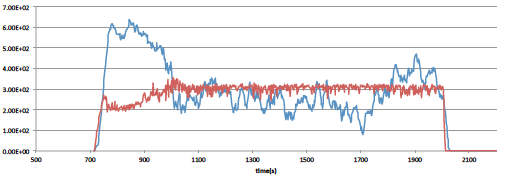 Stable current after transient
I
V
15
[Speaker Notes: Aggiungere foto catodo]
Data taking Campaigns and calibration
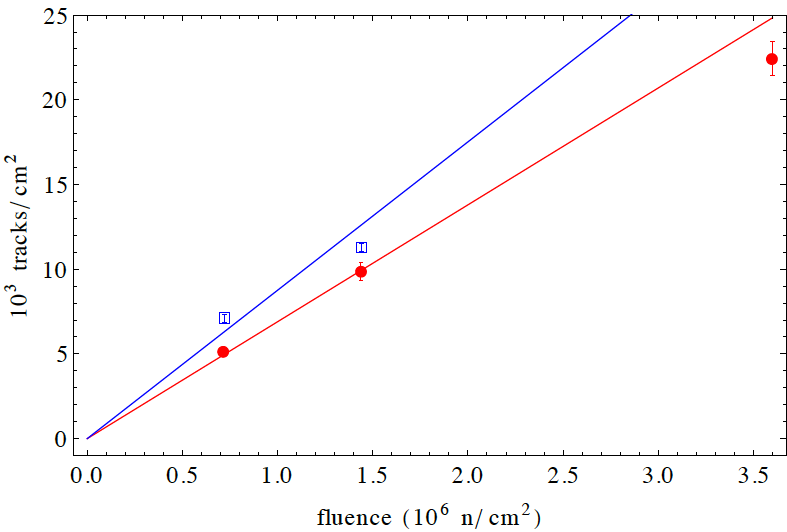 Time of exposure
16
Comparison with Cirillo et al.
The difference in sensitivity between our measurement and the Cirillo et al.can be seen from the calibration constants:
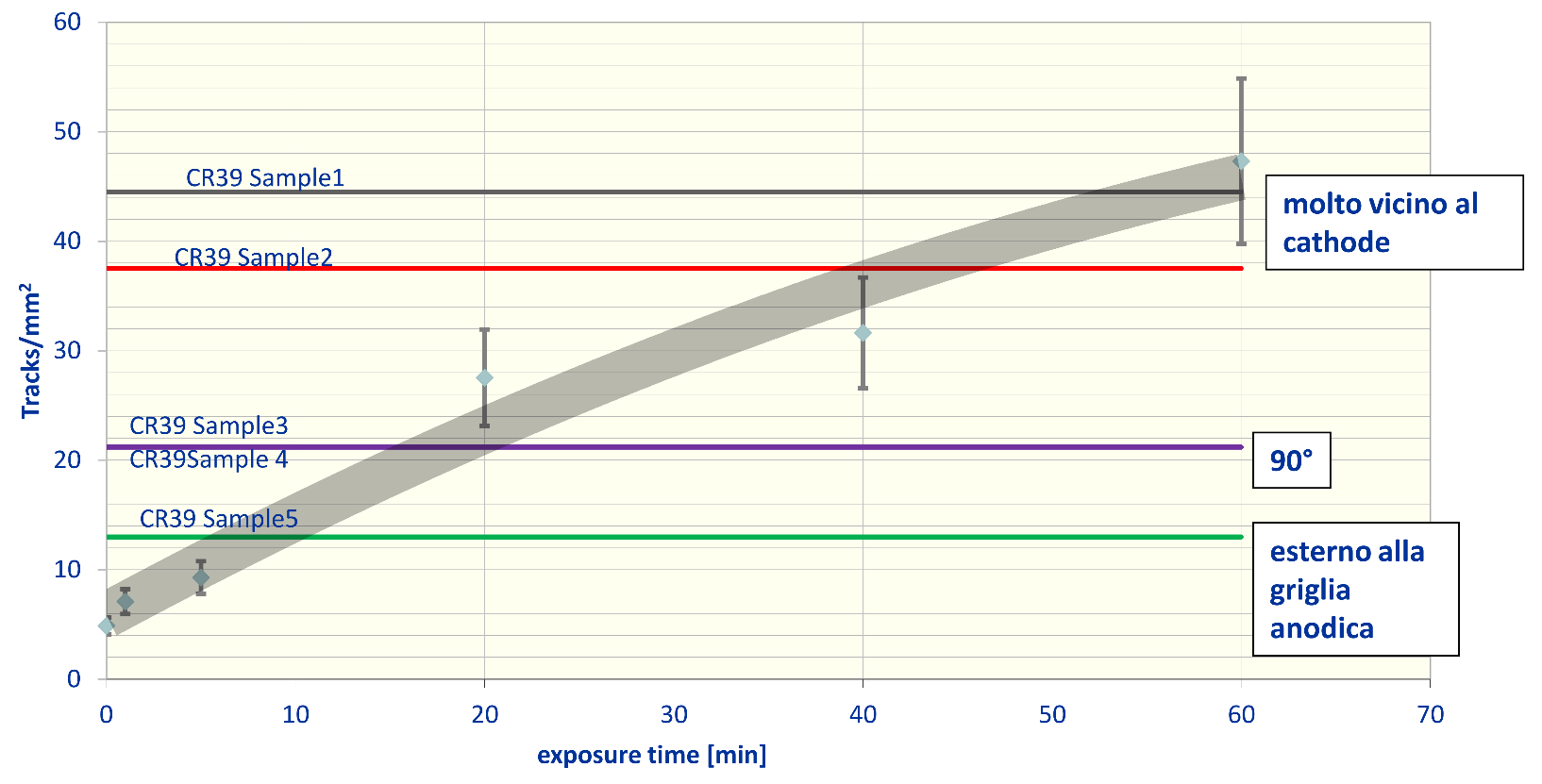 very close tocathode
ENEA-IMRI thermal facility equivalent fluence is here!
outside anodic grid
D. Cirillo, http://www.22passi.it/pirelli/D_Cirillo_ISPRA_12_2012_ufficiale.pdf
17
[Speaker Notes: Metti un segno sul valore corrispondente della sorgente enea]
Background
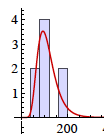 Run 1
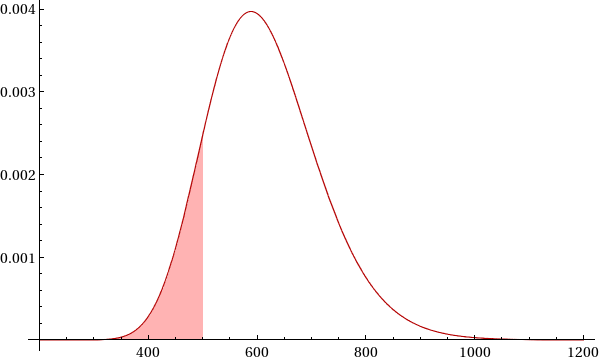 18
Results: Run 1
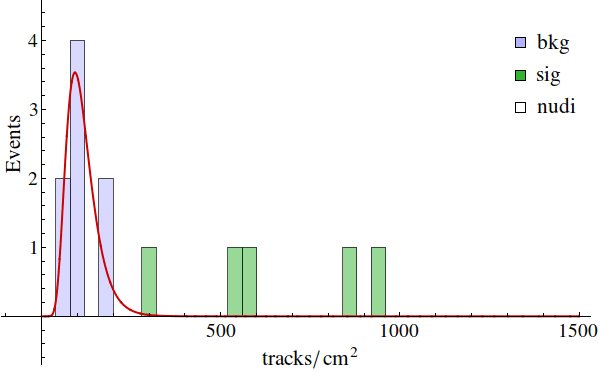 CR-39 detectors with thin Boron showed a small but significant excess !!
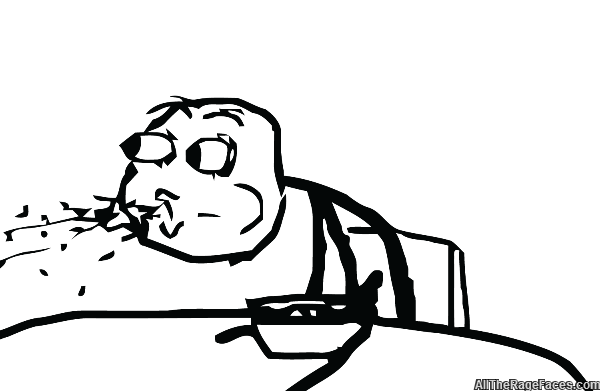 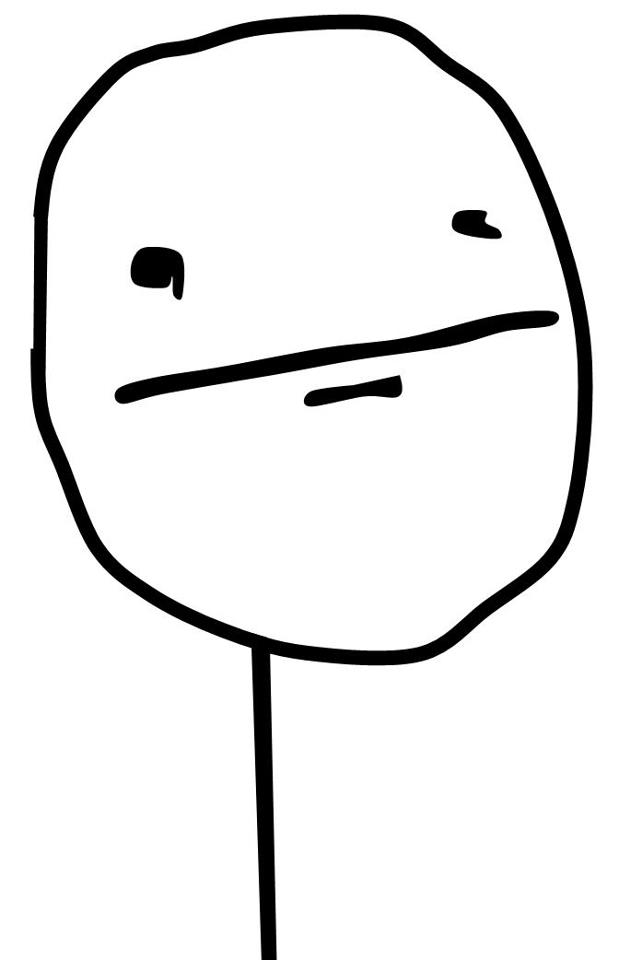 19
Analysis of the excess
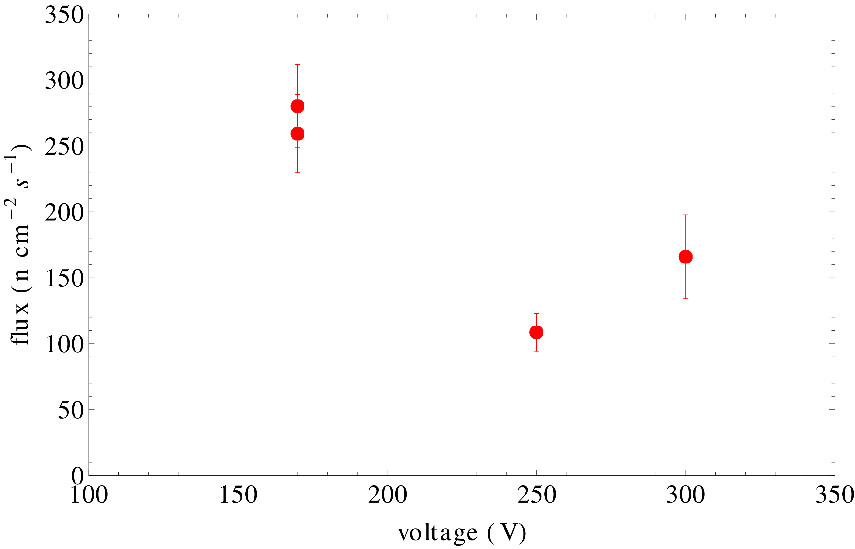 Does not depend on position (inside/outside cell)
The only configuration that does not show it is the closest to Cirillo et al.: inside and with thick boron
Does not depend on Voltage
We realized background CR-39 had an inconsistent treatment:
they were not wrapped with Boron
they were analyzed when calibration took place: 40 days before the run with the cell
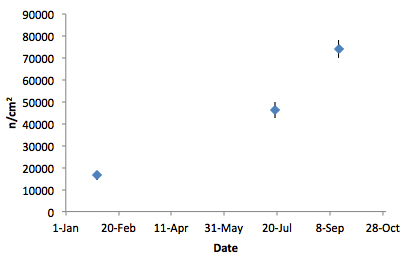 Assuming thermal neutron calibration
Run 3
Run 1
Run 2
20
Results: Run2-3
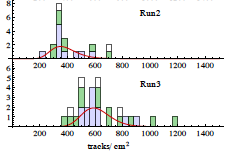 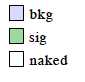 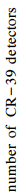 Wrapped in Al
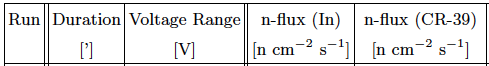 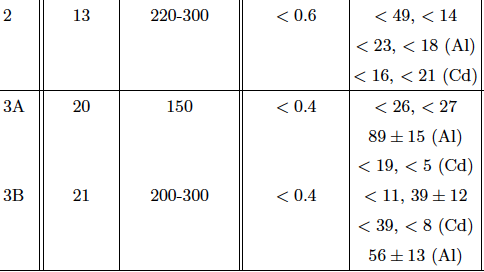 21
Reverse-engineering of Cirillo et al.
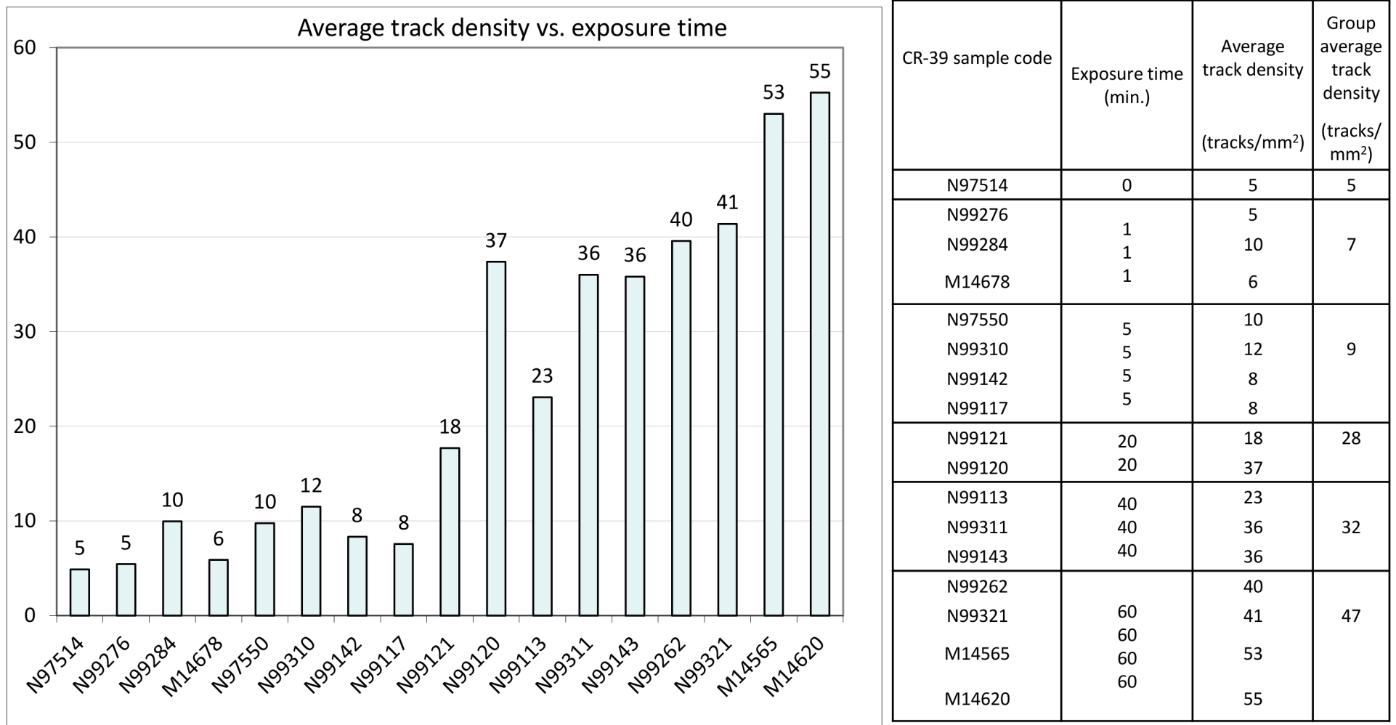 We used Cirillo et al.’s calibration data to extract the residues distribution → background
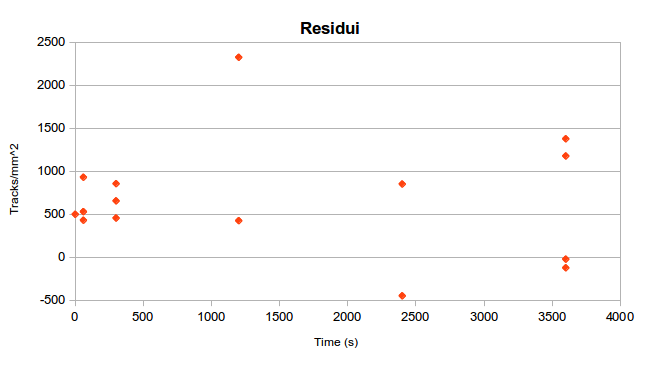 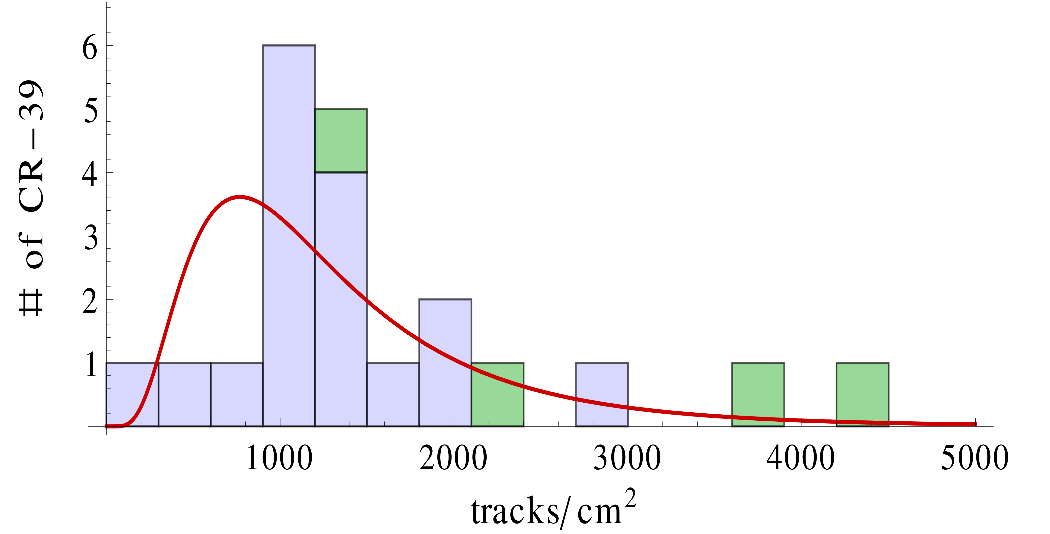 22
Comments on the experiments
23
Comments on WLS theory
WLS theory: the idea /1
WLS theory aims to prove the existence of nuclear reactions induced by collective behavior of electrons in strong electromagnetic fieldsusing standard model physics only
EPJC 46 (2006) 107-111
‘the collective motions of the surface (metallic hydride) protons produce the oscillating fields that renormalize the electron mass’ […] ‘highly loaded palladium hydrides present a full proton layer on the hydride surface oscillating with some frequency 𝜴’.
25
WLS theory: the idea /2
WLS theory aims to prove the existence of nuclear reactions induced by collective behavior of electrons in strong electromagnetic fieldsusing standard model physics only
EPJC 46 (2006) 107-111
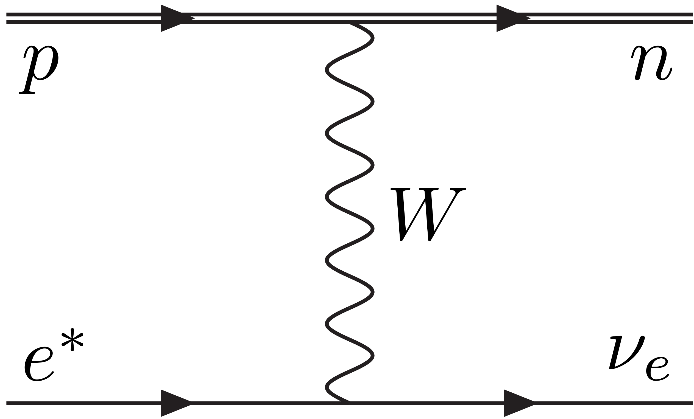 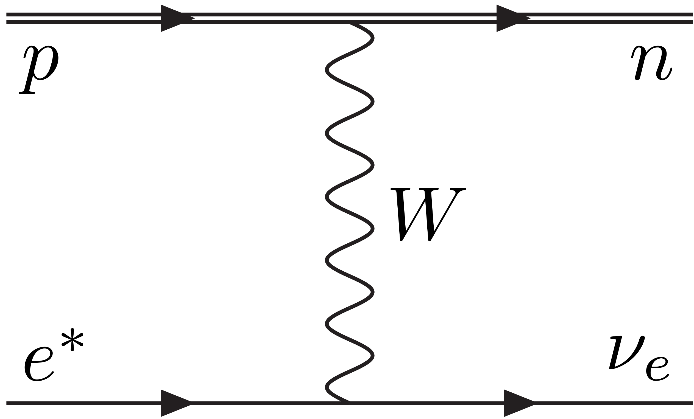 arXiv:nucl-th/0608059
26
WLS vs. Rome group
Some discussions have occurred during last two years
Widom and Larsen, nucl-th/0608059
Ciuchi et al. EPJC 72 (2012) 2193
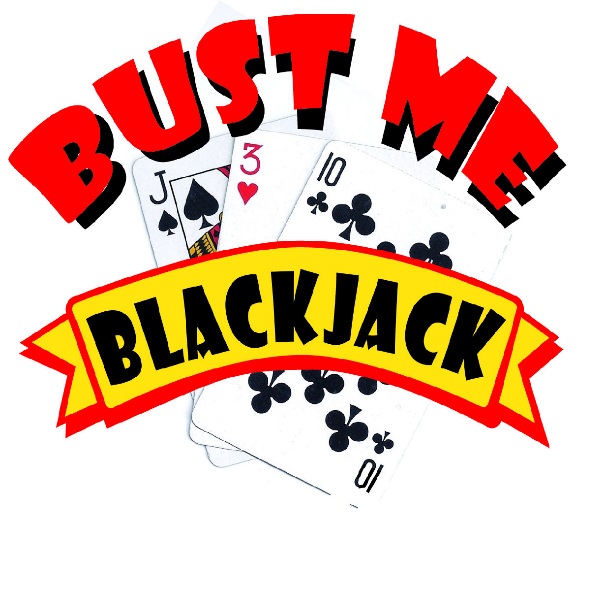 Widom, Swain, Srivastava 1210.5212, 1305.4899
Maiani, Polosa, Riquer EPJC 74 (2014) 2843
WSS, arXiv:1409.5344
27
Effective mass /1
The concept of effective mass is common in condensed matter physics
Many properties are expressed in terms of quasi-particles,whose mass is a redefinition of the original mass of the carrier
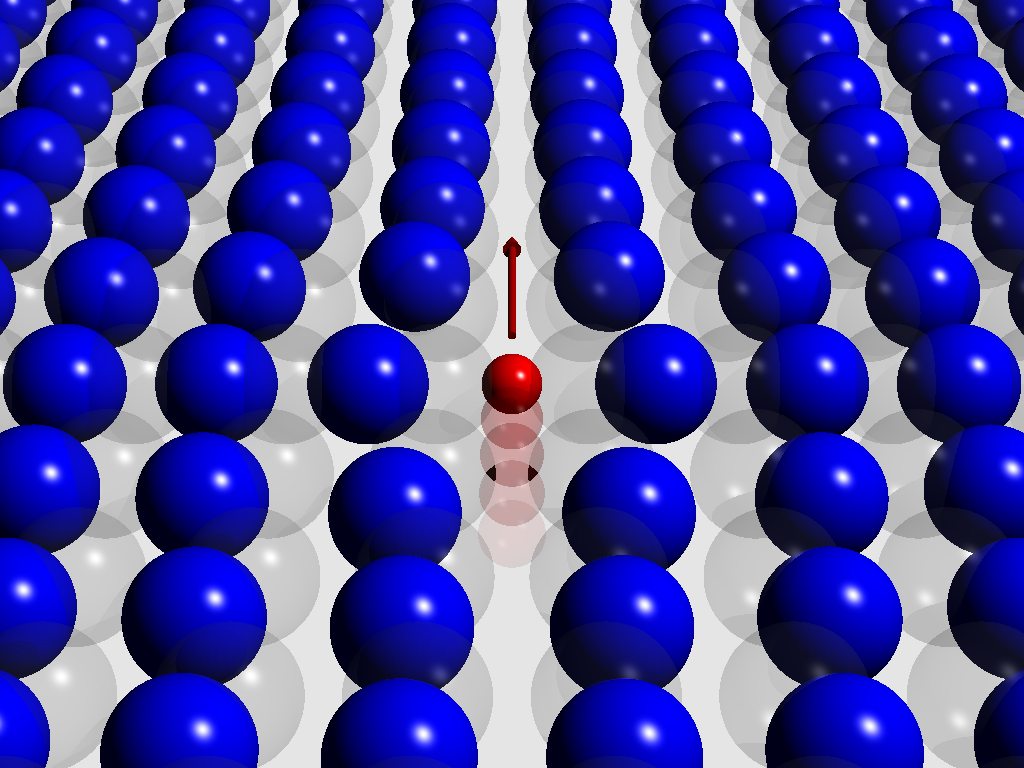 Example: the polaron (electron-phonon q.p.)
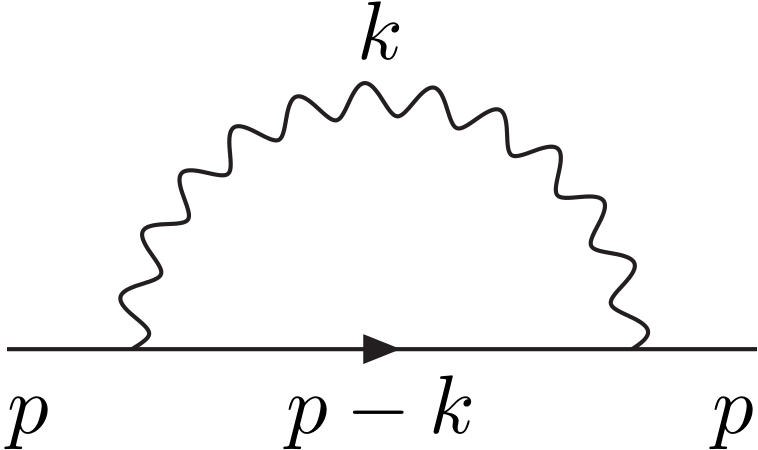 A. F. Santander-Syro et al., Nature 469, 189-193 (2011)
28
[Speaker Notes: Polarone, massa di banda, ponderomotore]
Effective mass /2
The concept of effective mass is common in condensed matter physics
Many properties are expressed in terms of quasi-particles,whose mass is a redefinition of the original mass of the carrier
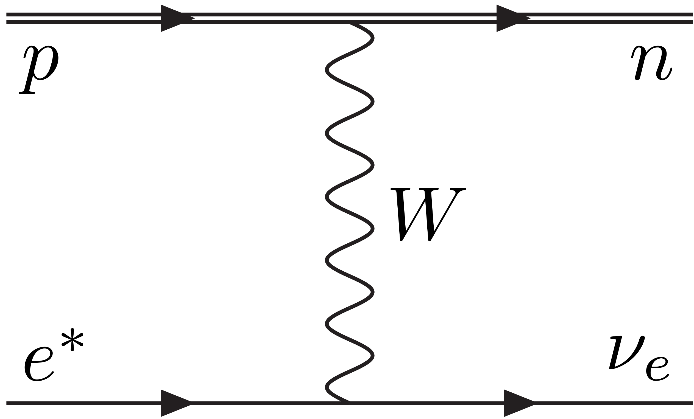 No hope to produce such EM waves with electrolytic cells!
29
[Speaker Notes: Polarone, massa di banda, ponderomotore]
Local interactions
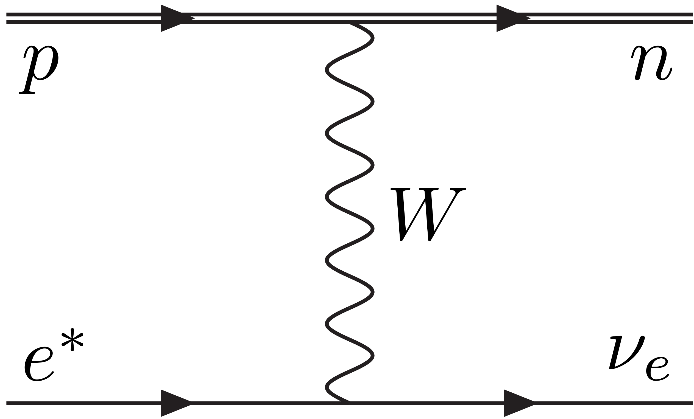 e
p
The cross section is evaluated in the hypothesis of free asymptotic states
This term takes into account the locality and is proportional to the probability density for the two particles to be in the same point
Ciuchi et al. EPJC 72 (2012) 2193
30
Coulombian scattering
Wave functions of continuous spectrum have to be used
However, WSS replied that in plasma regime, electrons are not bound
Sommerfeld enhancement
Kummer function
Widom, Swain, Srivastava 1305.4899
31
Coulombian scattering?
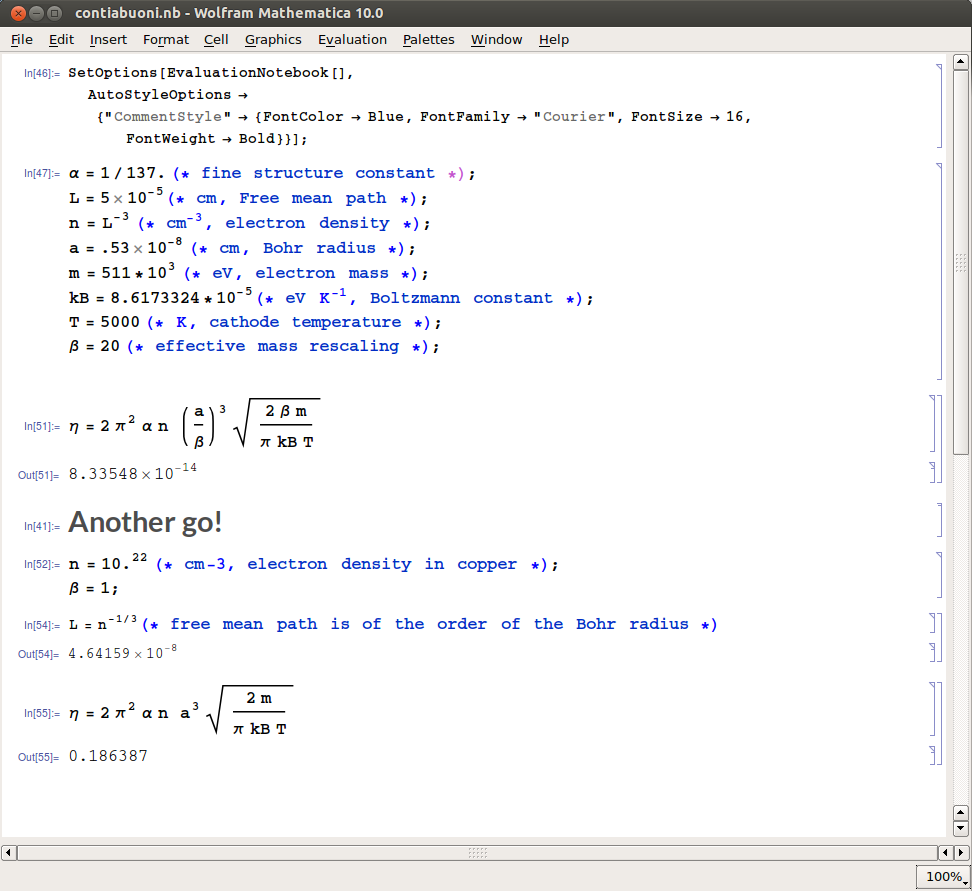 Where isthe factor 300???
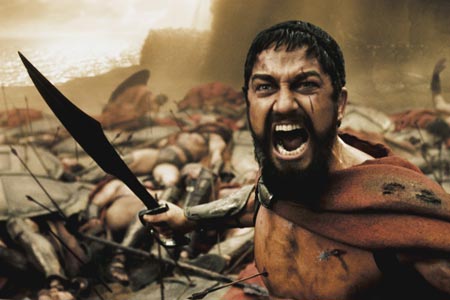 ???
Gerard Butler, «300»
32
Debye screening
In a plasma the long-range Coulomb interaction is screened
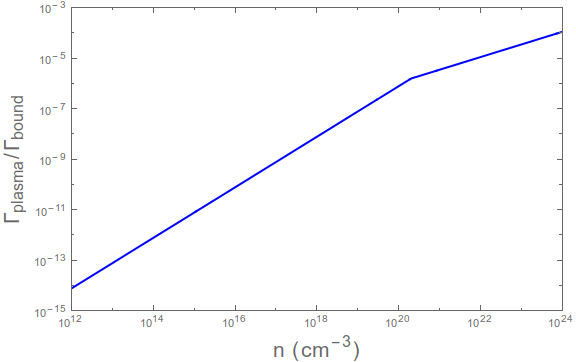 WKB approximation
Screened region
Unscreened region
Realistic plasma
Maiani, Polosa, Riquer EPJC 74 (2014) 2843
33
Debye vs. Thomas-Fermi screening
Recently, WSS criticized the recourse to Debye screening description, arguing that in a cold plasma environment the Thomas-Fermi screening is more accurate
Thomas-Fermi screening is due to quantum corrections to Coulomb potential
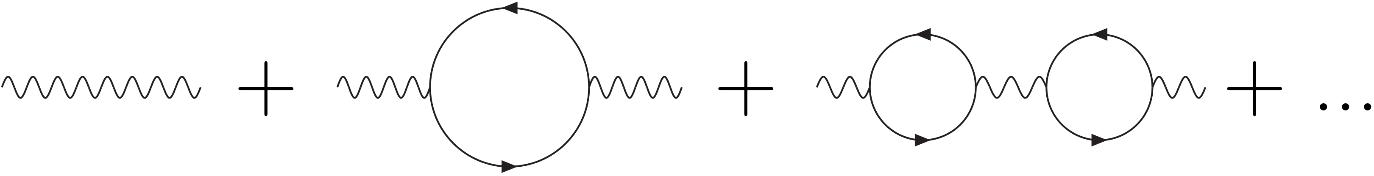 Lindhard function
Too bad that in a cold plasma electrons are expected to fit Maxwell-Boltzmann distribution
WSS, arXiv:1409.5344
34
Low energy regime /1
A limit on variable scattering amplitude can be given by means of Calogero equation
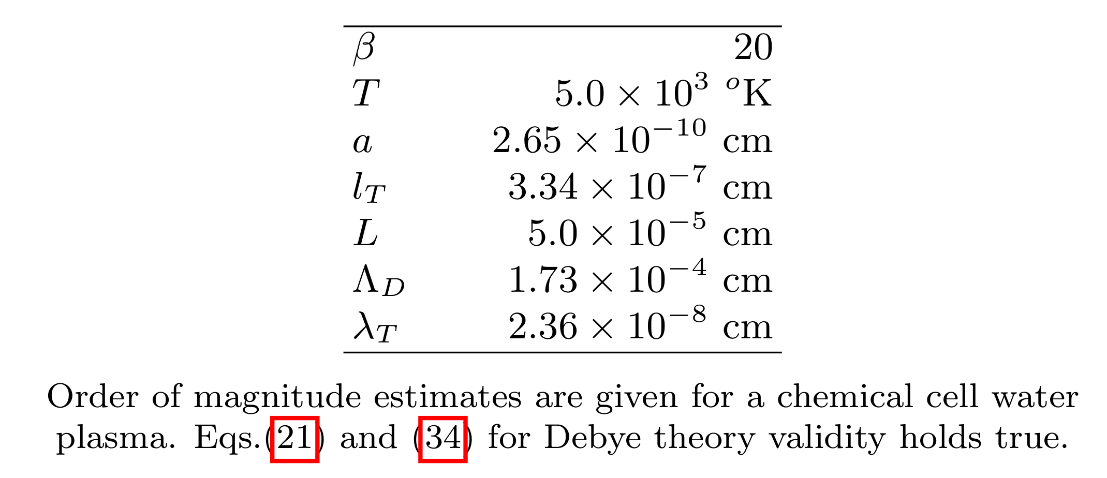 With the numbers proposed by WSS,
WSS, arXiv:1409.5344
35
Low energy regime /2
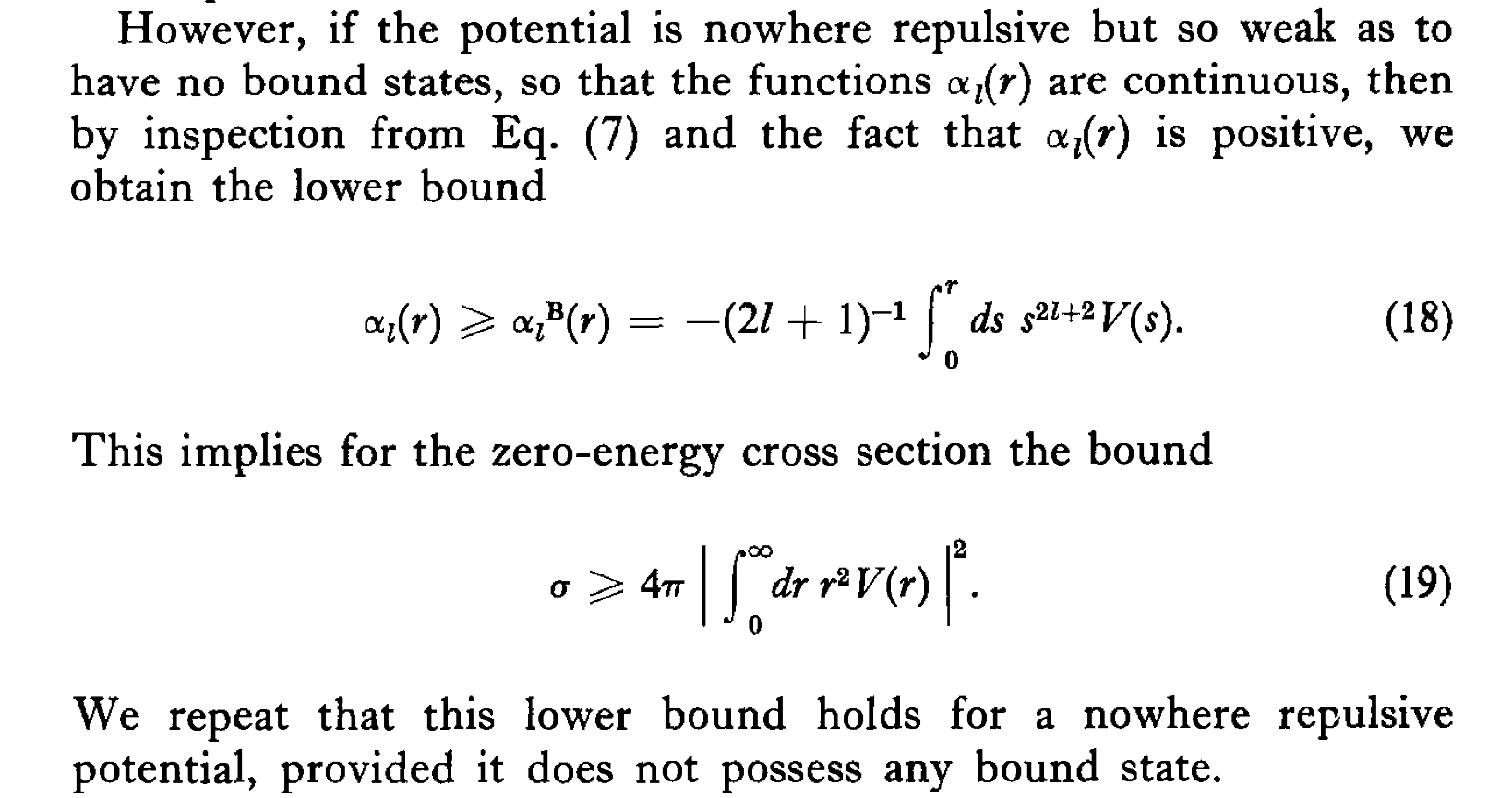 Calogero, Variable Phase Method Approachto Potential Scattering
36
Low energy regime /3
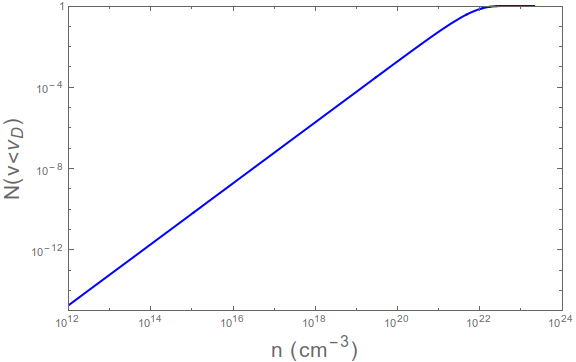 Realistic plasma
37
Conclusions
Cirillo, Widom, Srivastava et al. experiment
Neutron emission from plasma discharge electrolytic cell
Widom-Larsen(-Srivastava) theory
LENR (neutron emission) due to strong electromagnetic fields
Our group did not see any statistically significant neutron flux in plasma discharge electrolytic cells
This is crucial to probe the nature of physics in LENR experiment
WLS theory reveals many weaknesses and is not able to predict the existence of LENR phenomena
LENR is still not explainable by means of SM physics
Thank you!
38
Backup
Comparison of the experiments
40
Cathode
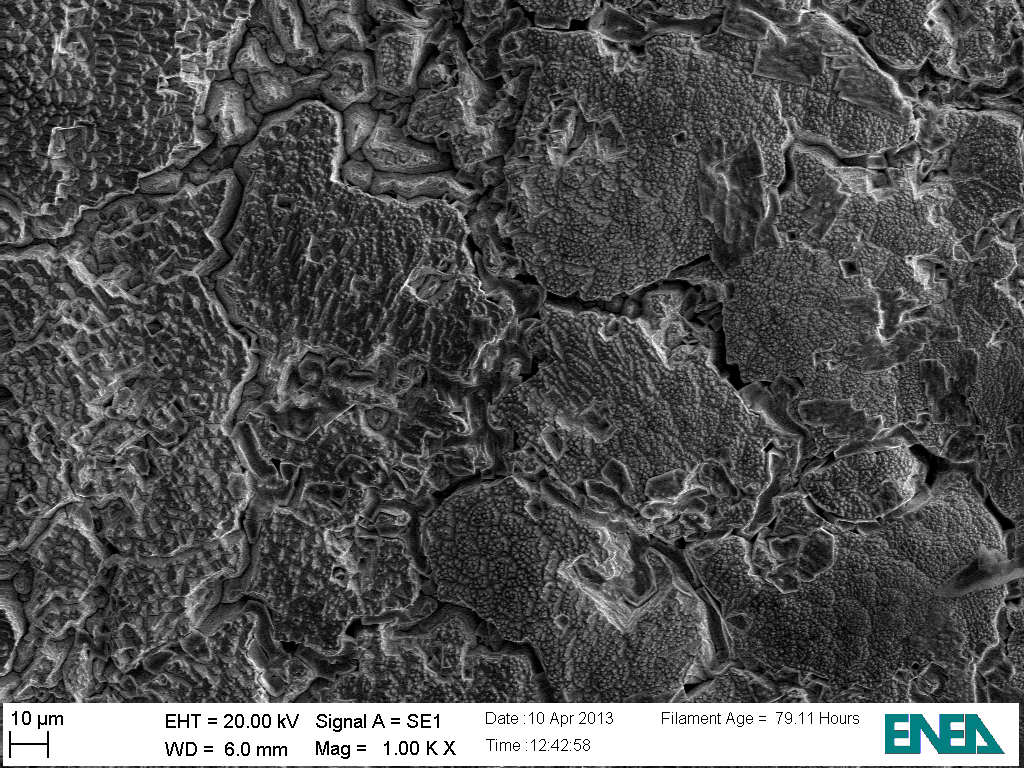 Cirillo et al. claim that no LENR take place unless the “cathode surface has cracks, with a sharp point but certainly not regular surfaces”.
The required amount of roughness to have the alleged processes occur needs to be quantified in order to be reproducible
Anyway, our cathode was not polished at all…
41
WKB approximation
In a plasma the long-range Coulomb interaction is screened
Maiani, Polosa, Riquer EPJC 74 (2014) 2843
42
Motion in an EM plane wave
Kinetic momentum
Canonical momentum
Landau-Lifshitz, vol. 2, §47
43
Motion in an EM plane wave
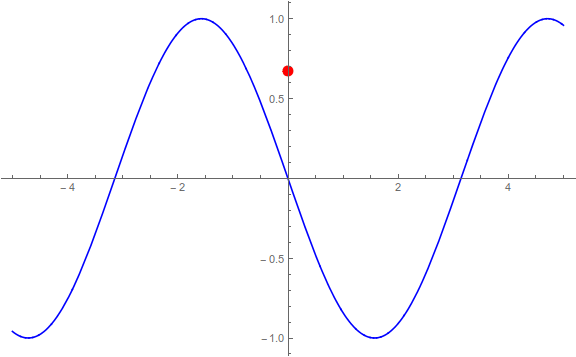 Landau-Lifshitz, vol. 2, §47
44
Lower limit
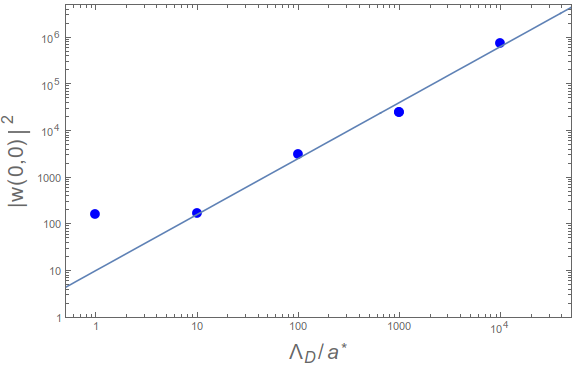 45
WL nuclear chains
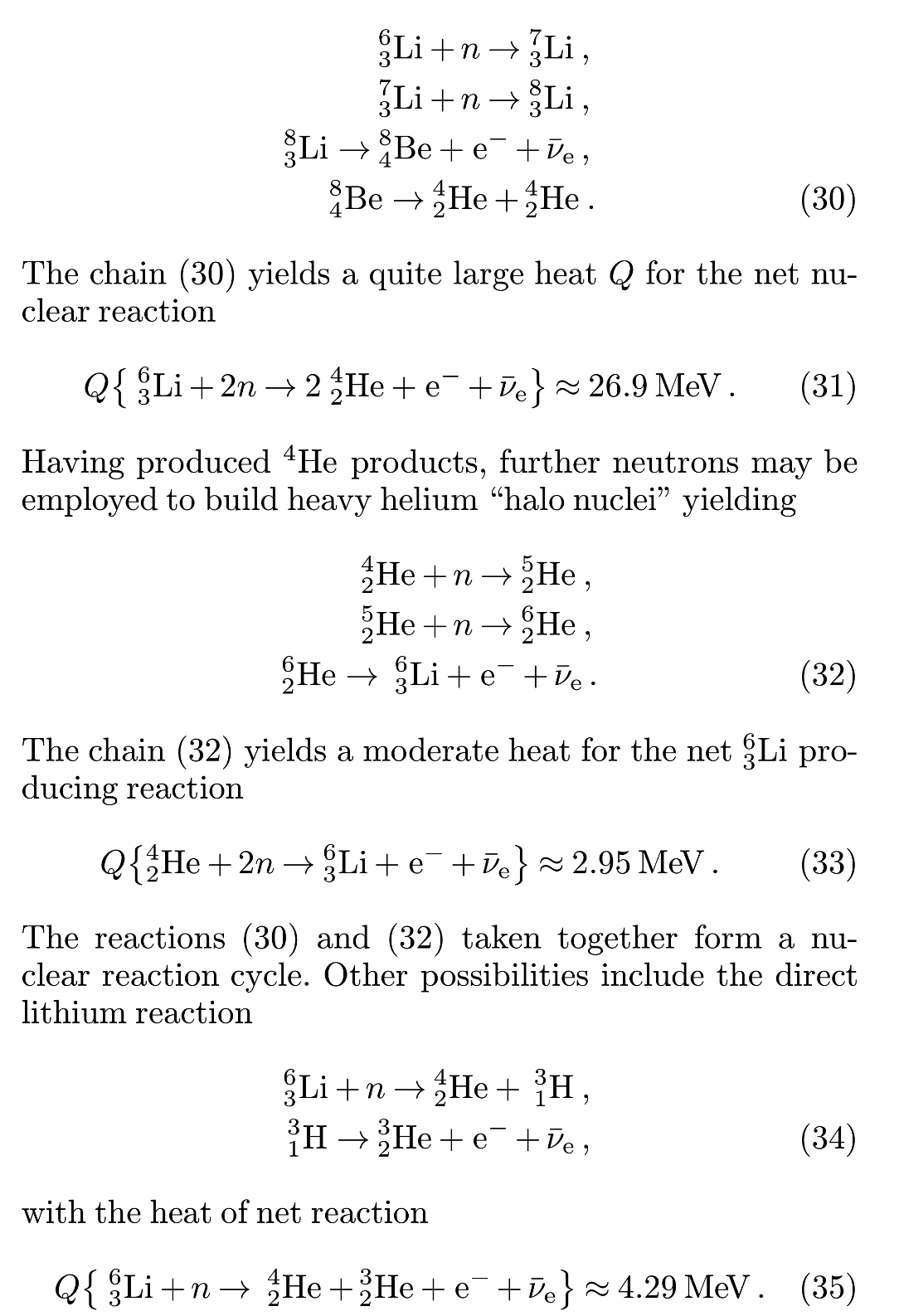 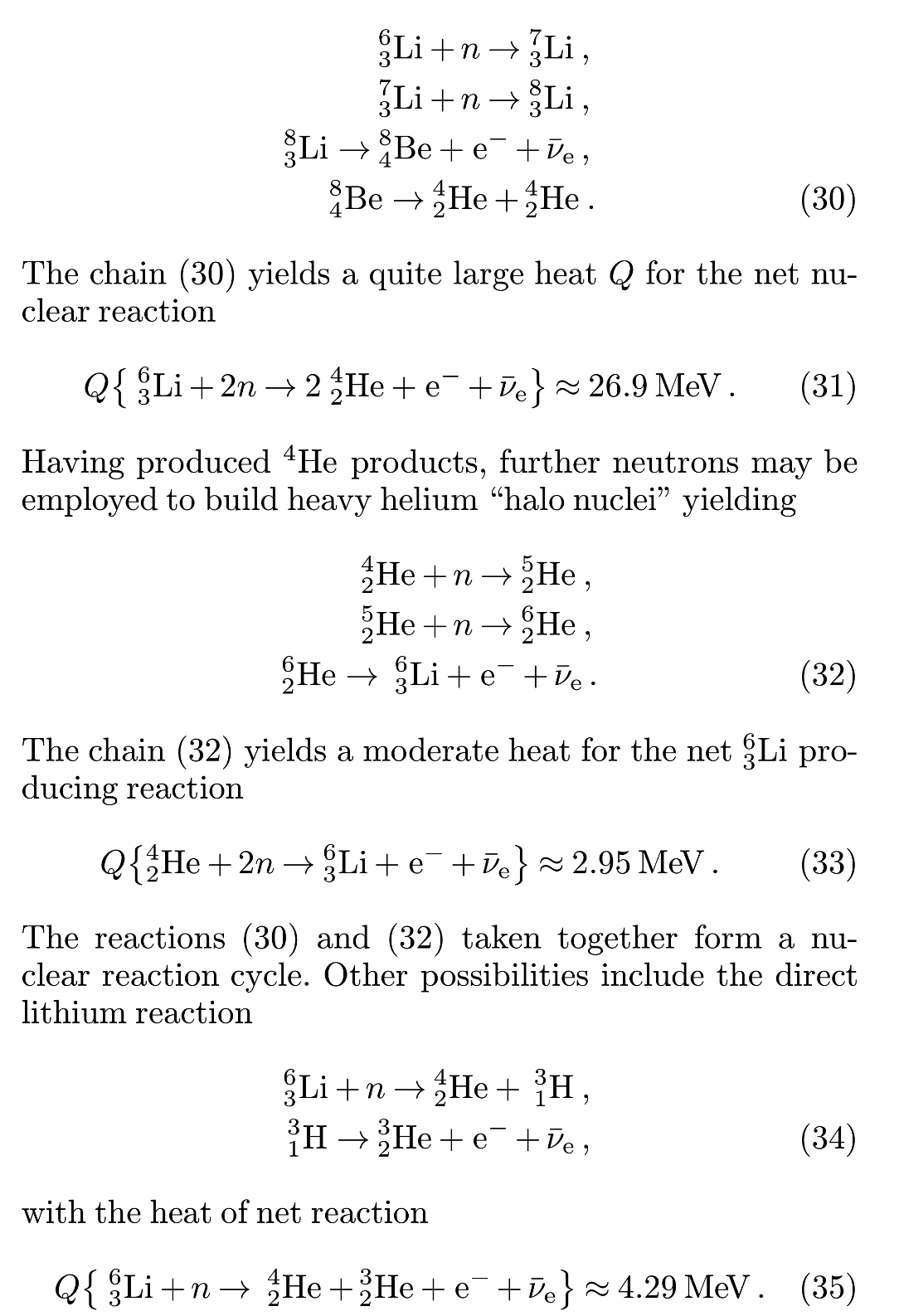 Widom and Larsen, EPJC 46 (2006) 107-111
46
WL theory at NASA
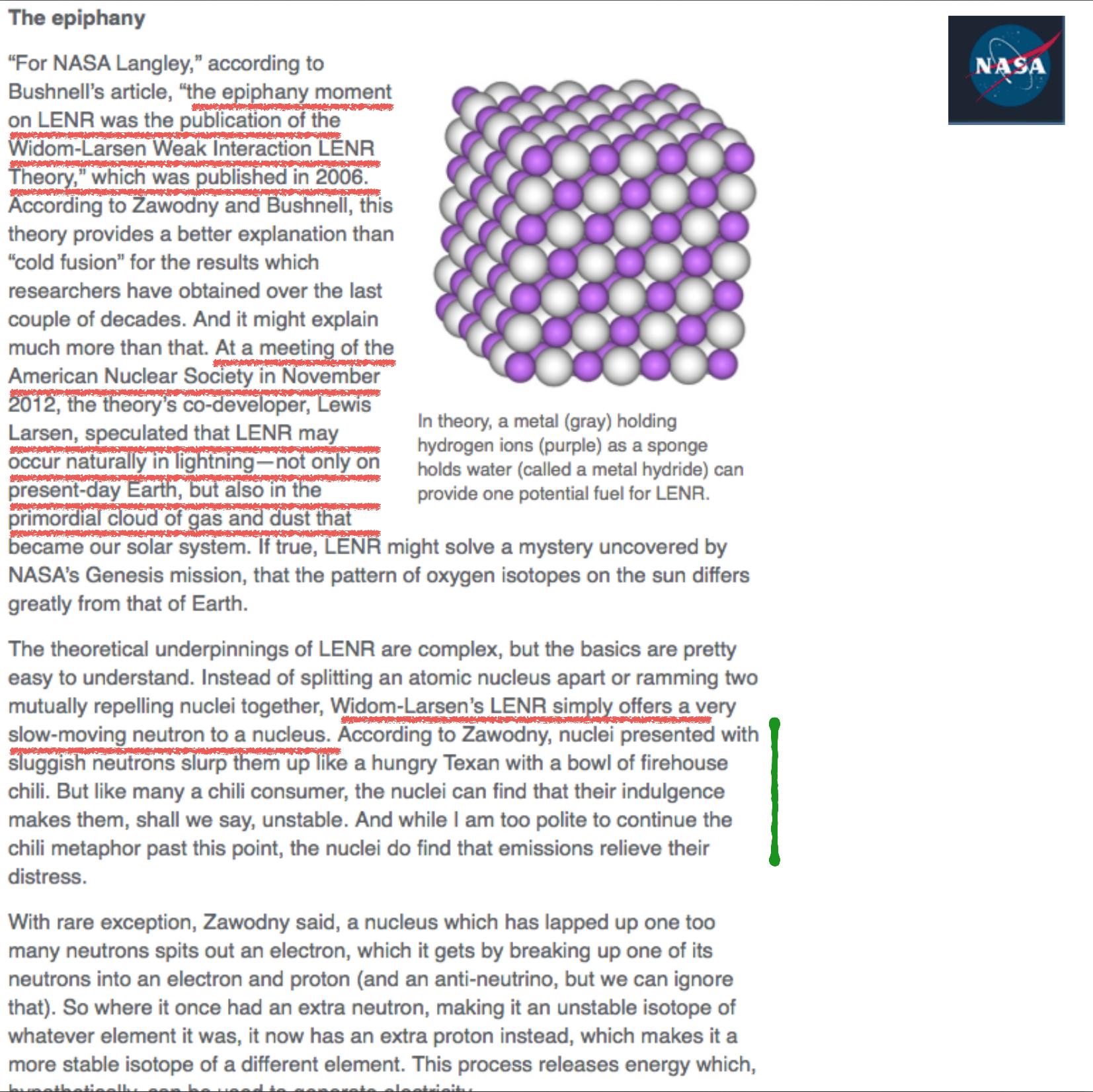 Bob Silger, http://climate.nasa.gov/news/864/
47
Neutrons in lightnings
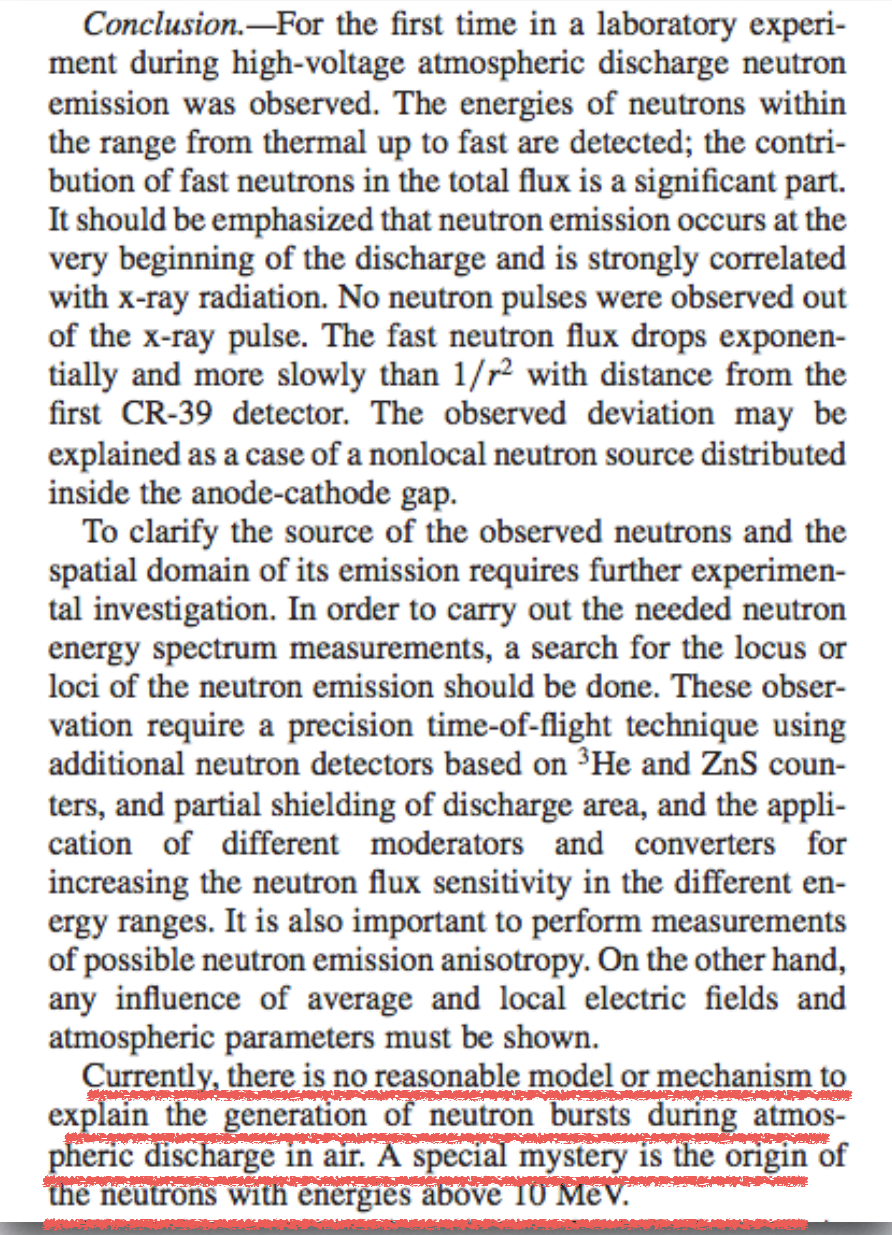 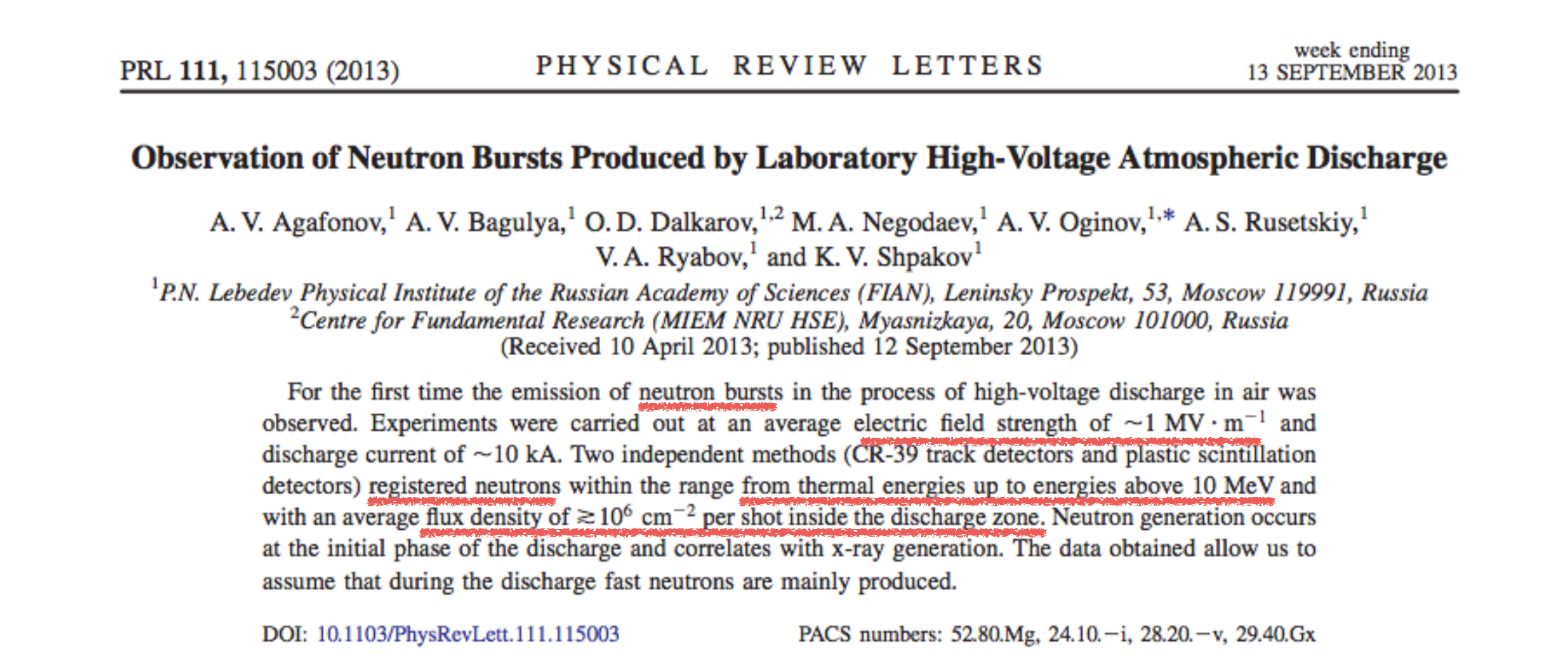 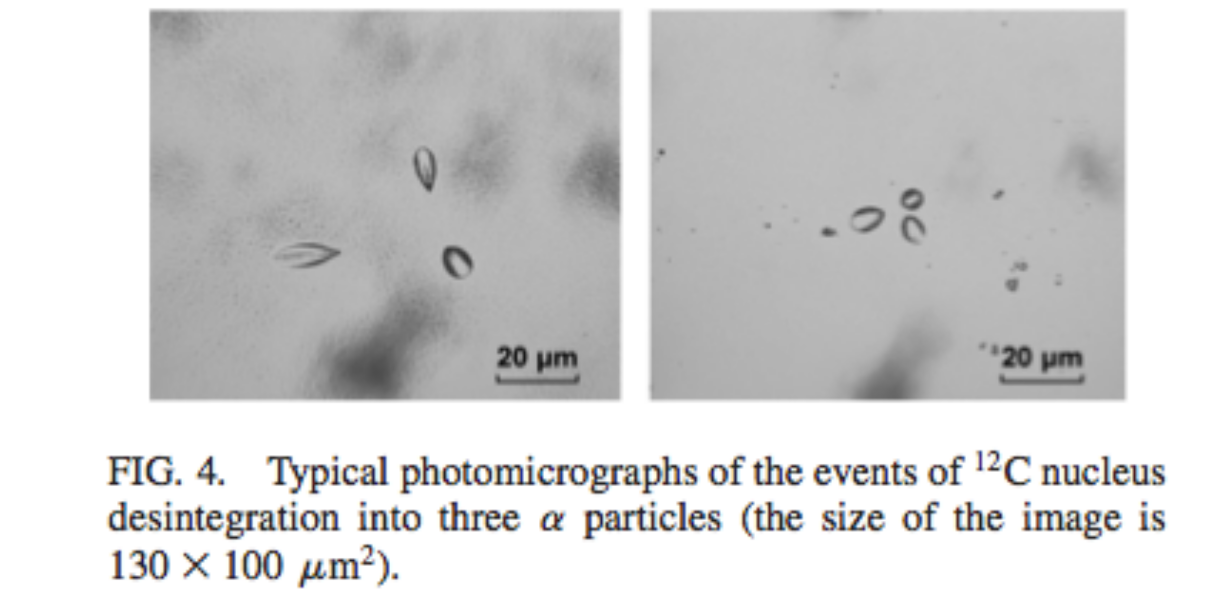 Agafonov et al., PRL 111, 115003 (2013)
48